The open way of Japanese culture
The open way of Japanese culture
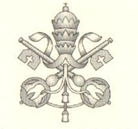 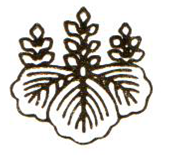 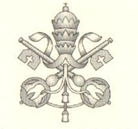 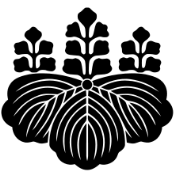 Reflections about the outstanding , universal value of Japanese culture and the contribution of Christianity





Msgr Francesco FOLLO
Nagasaki , 7th November 2014
The open way of Japanese culture
The open way of Japanese culture
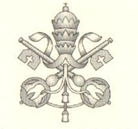 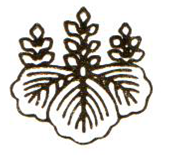 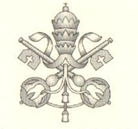 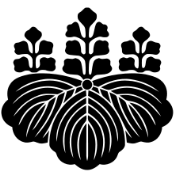 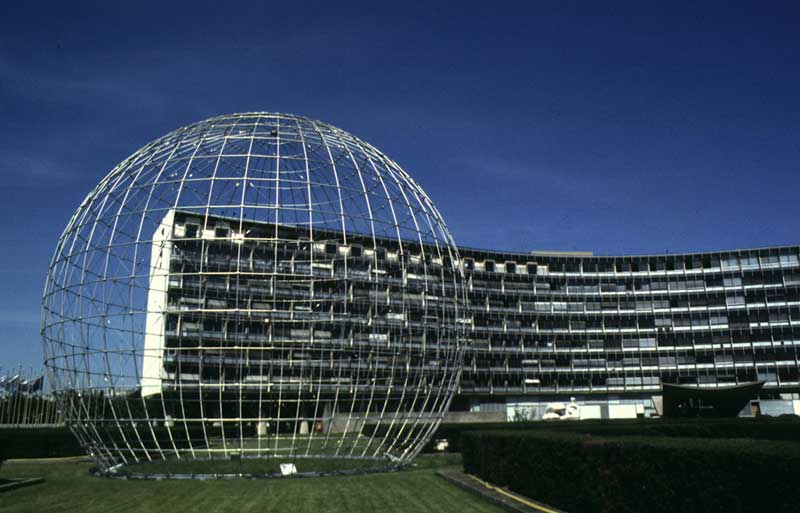 UNESCO Headquarters - Paris
The open way of Japanese culture
The open way of Japanese culture
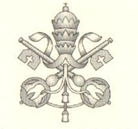 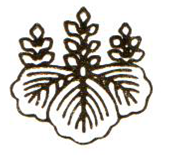 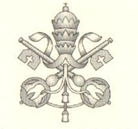 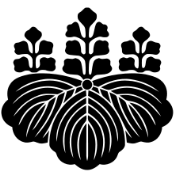 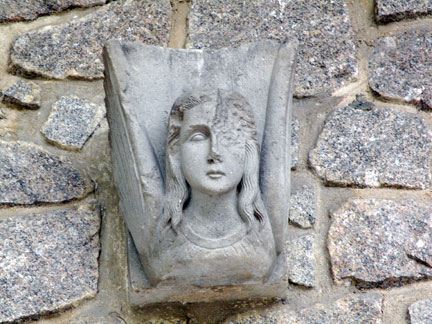 Angel of the Nagasaki Cathedral at UNESCO - Paris
The open way of Japanese culture
The open way of Japanese culture
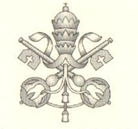 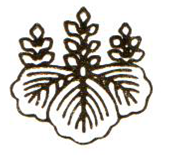 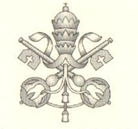 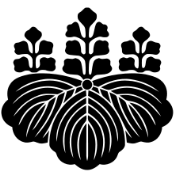 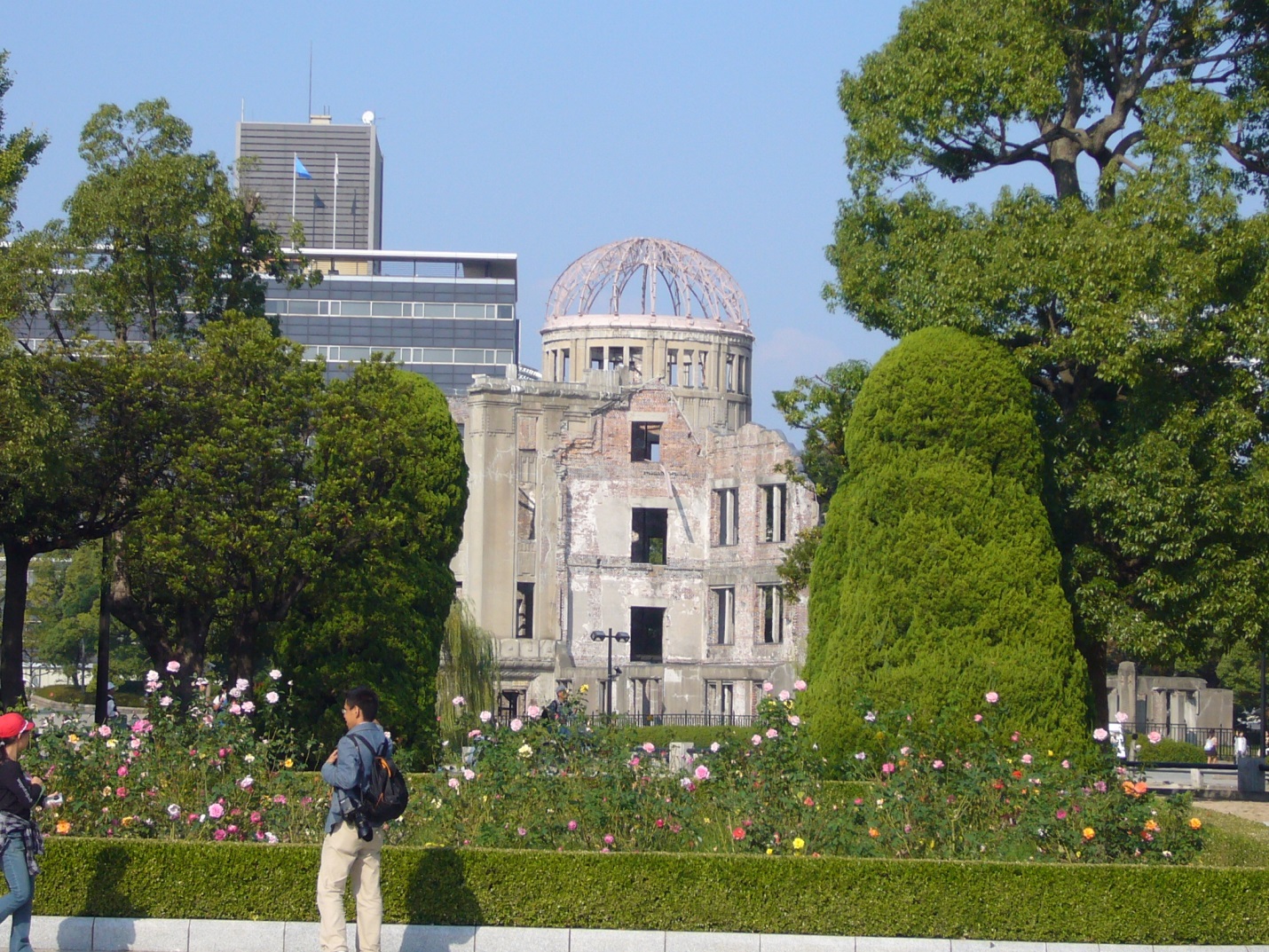 Peace Memorial - Hiroshima
The open way of Japanese culture
The open way of Japanese culture
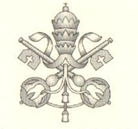 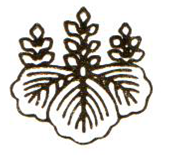 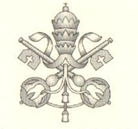 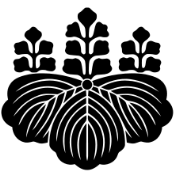 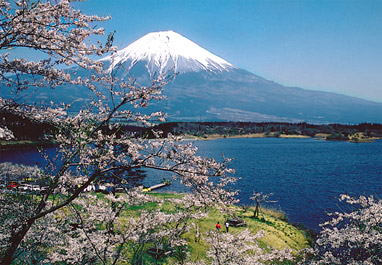 Fujisan – Natural Heritage
The open way of Japanese culture
The open way of Japanese culture
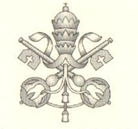 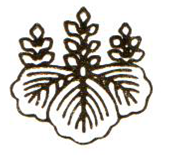 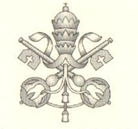 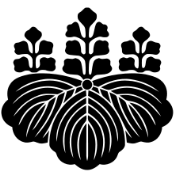 Hiraizumi - Temples, Gardens and 
Archaeological Sites  - Tangible Heritage
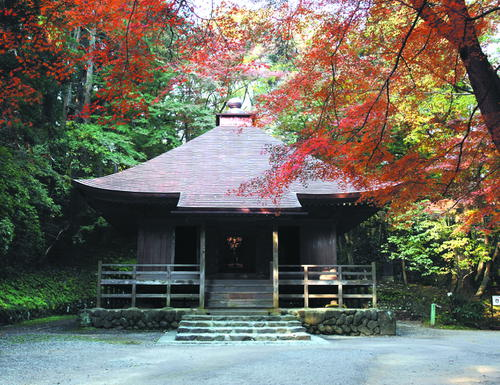 The open way of Japanese culture
The open way of Japanese culture
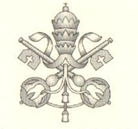 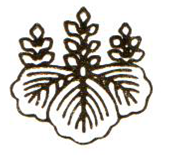 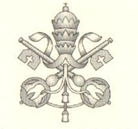 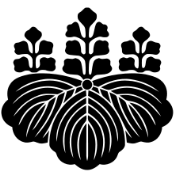 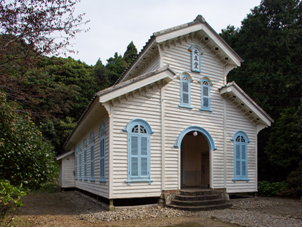 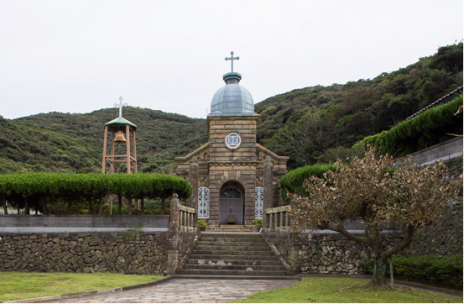 Egami church
Kashiragashima 
church
Churches in Nagasaki - Examples of new sites to be classified
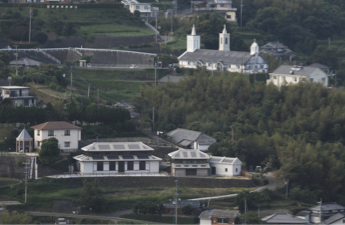 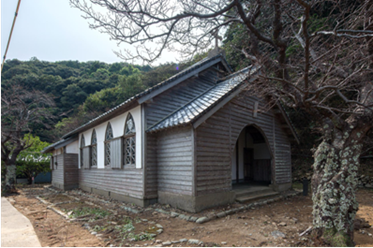 Shitsu church
Kuroshima church
The open way of Japanese culture
The open way of Japanese culture
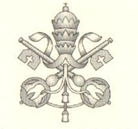 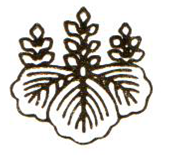 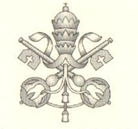 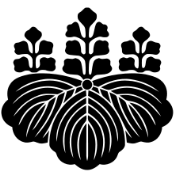 Music - Intangible Heritage
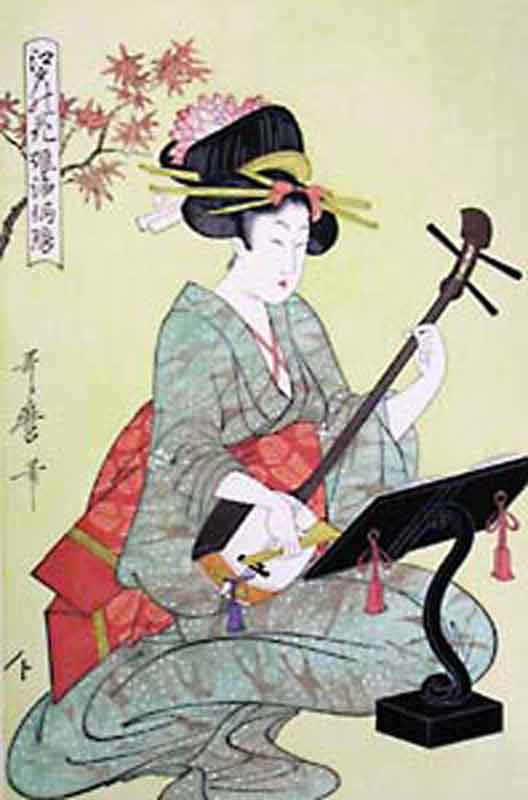 The open way of Japanese culture
The open way of Japanese culture
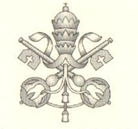 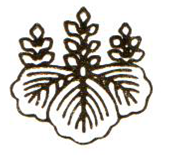 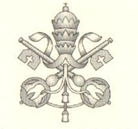 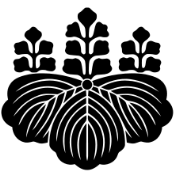 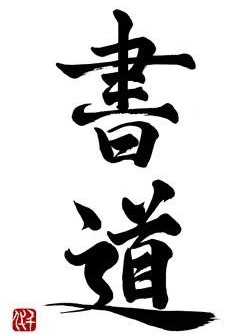 Calligraphy - Intangible Heritage
The open way of Japanese culture
The open way of Japanese culture
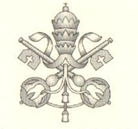 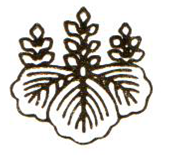 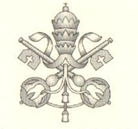 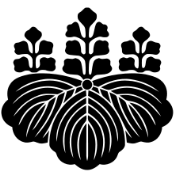 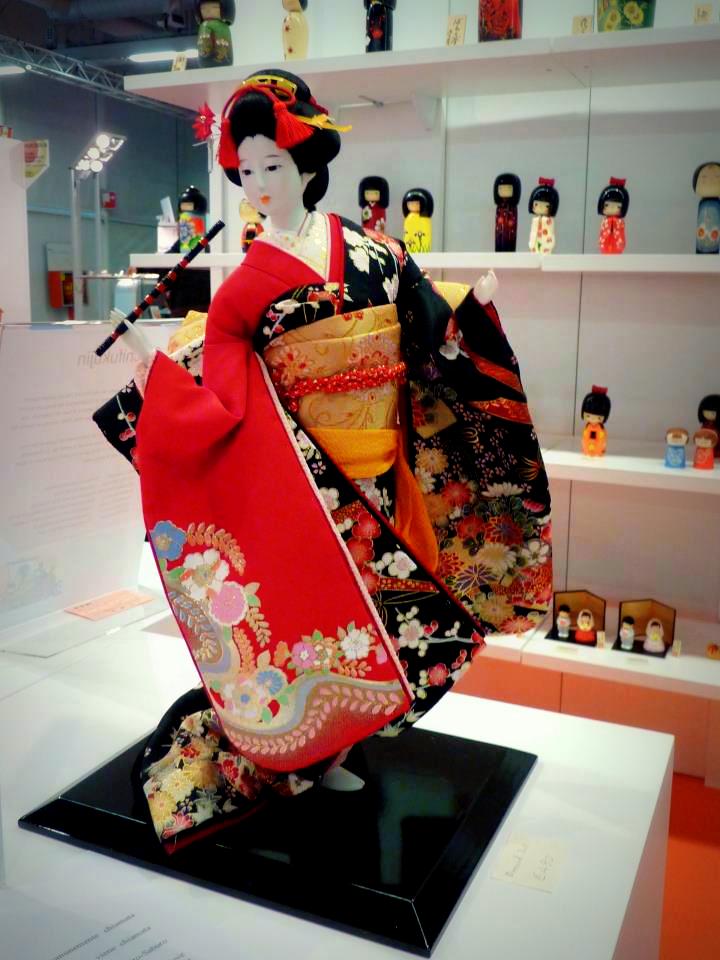 Handicraft  - Intangible Heritage
The open way of Japanese culture
The open way of Japanese culture
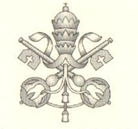 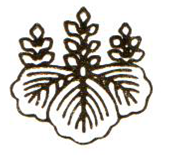 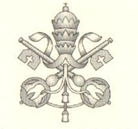 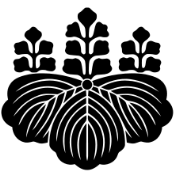 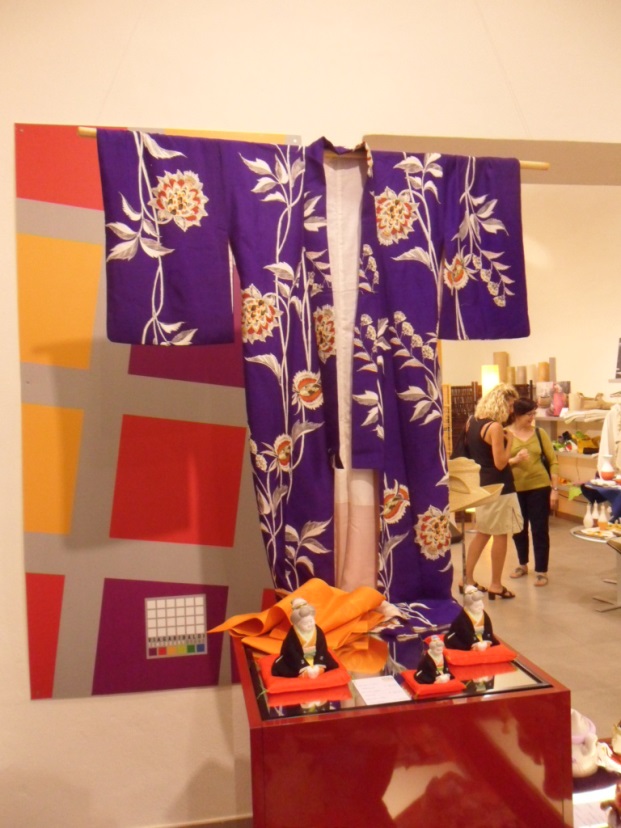 Handicraft - Intangible Heritage
The open way of Japanese culture
The open way of Japanese culture
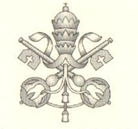 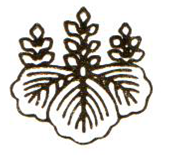 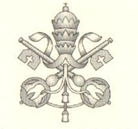 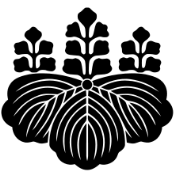 Dance - Intangible Heritage
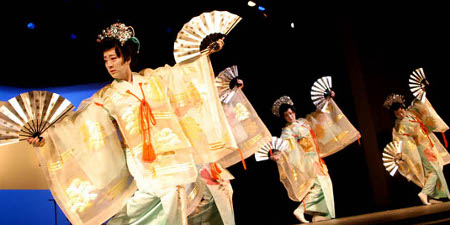 The open way of Japanese culture
The open way of Japanese culture
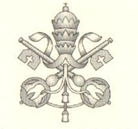 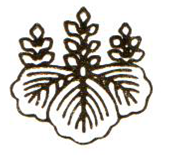 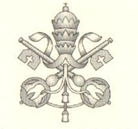 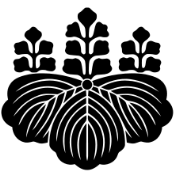 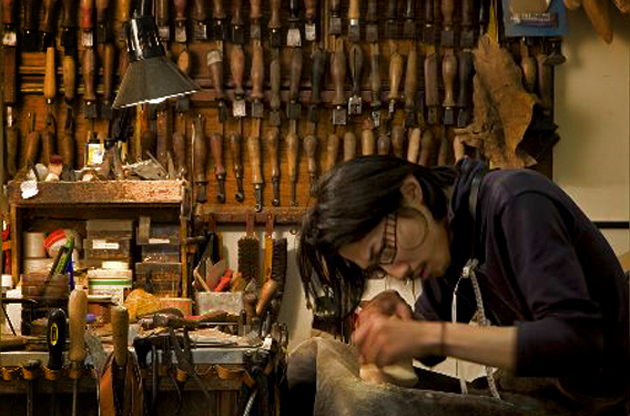 Craftsman at work – Intangible Heritage
The open way of Japanese culture
The open way of Japanese culture
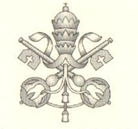 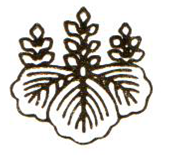 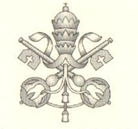 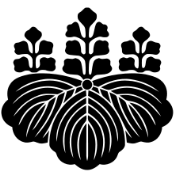 Takahashi Makoto                    Tokio Hata                       Miwa-Kyusetsu XI

National Treasures of Japan - Intangible Heritage
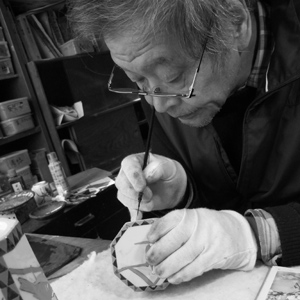 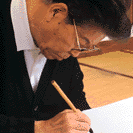 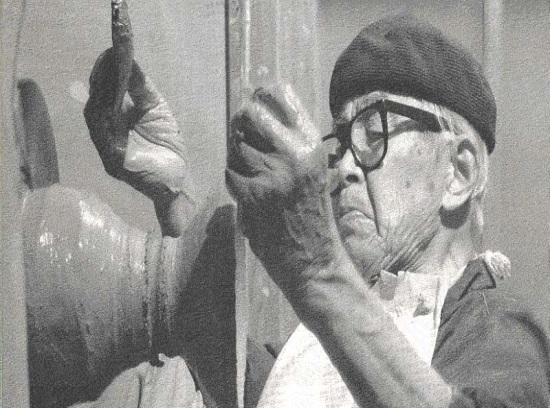 The open way of Japanese culture
The open way of Japanese culture
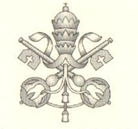 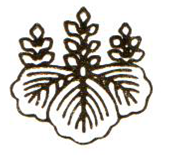 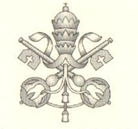 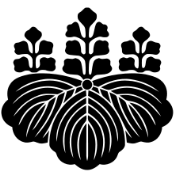 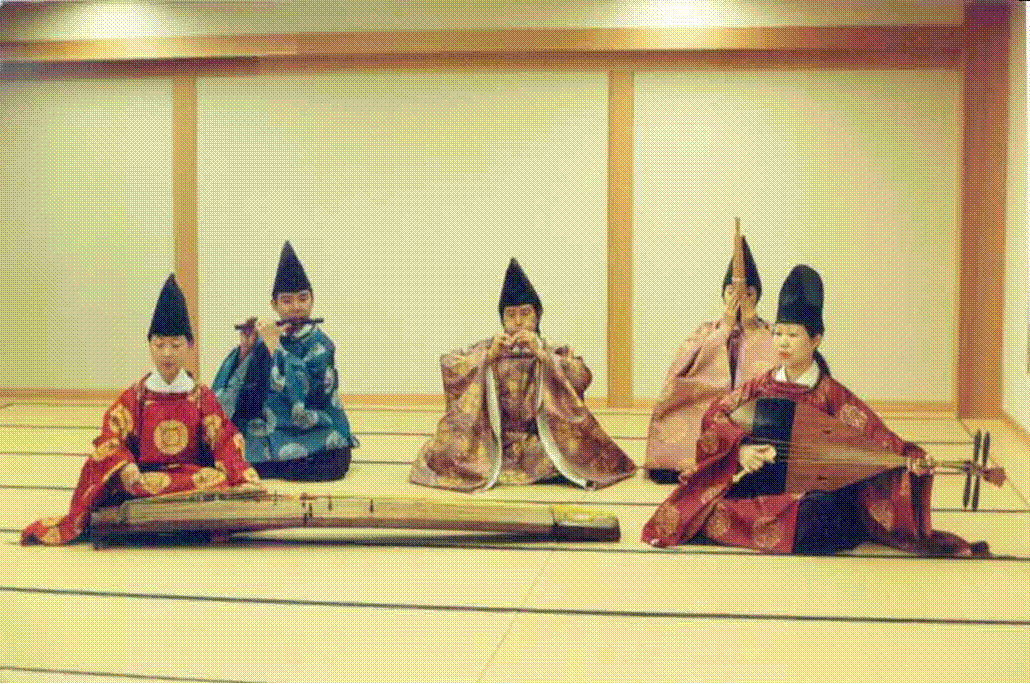 Music - Intangible Heritage
The open way of Japanese culture
The open way of Japanese culture
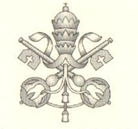 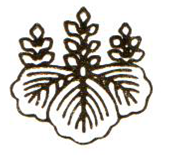 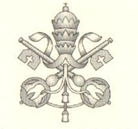 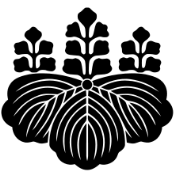 Intangible Heritage of religious interest
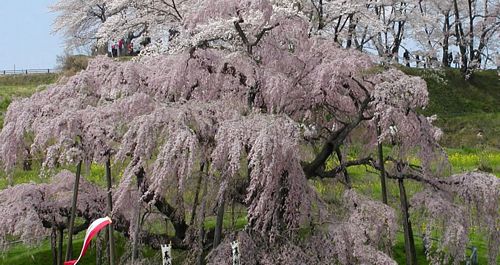 The open way of Japanese culture
The open way of Japanese culture
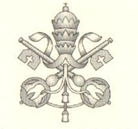 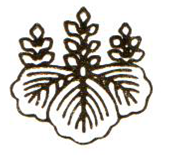 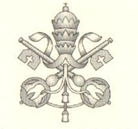 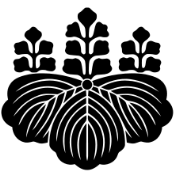 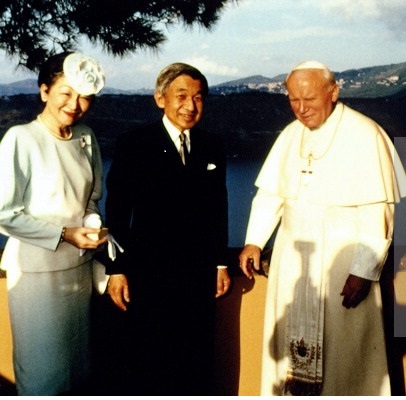 Request of the Holy See to recognize the religious aspects in the life of people
The open way of Japanese culture
The open way of Japanese culture
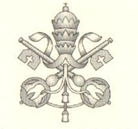 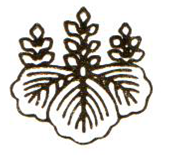 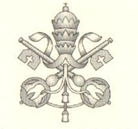 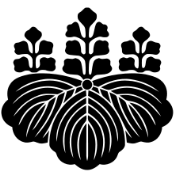 Japanese Culture 
as 
space of freedom 
offered to the world
The open way of Japanese culture
The open way of Japanese culture
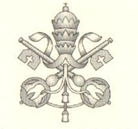 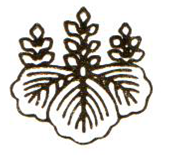 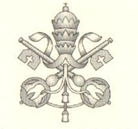 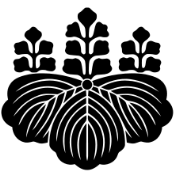 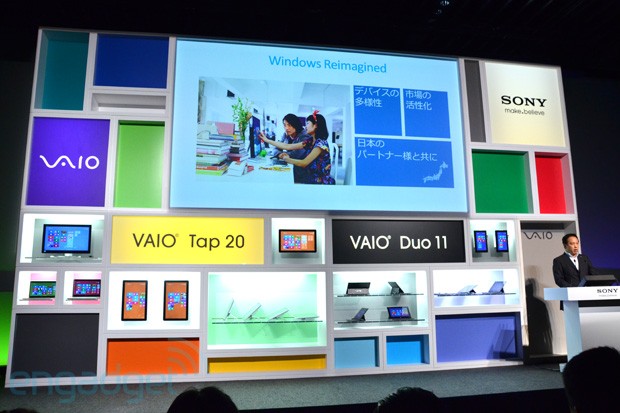 Freedom and Technology - Example
The open way of Japanese culture
The open way of Japanese culture
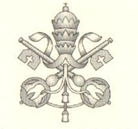 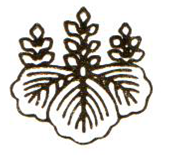 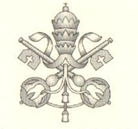 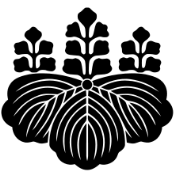 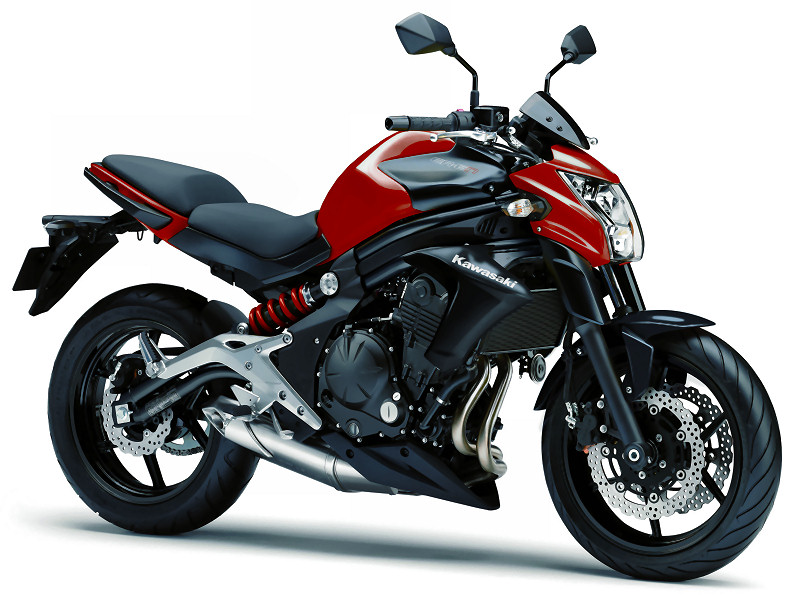 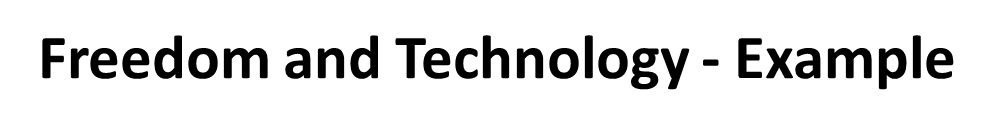 The open way of Japanese culture
The open way of Japanese culture
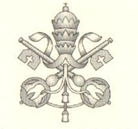 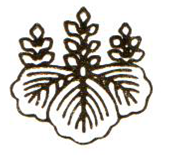 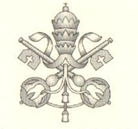 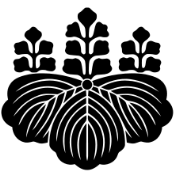 Freedom and Politics

Freedom and Faith
The open way of Japanese culture
The open way of Japanese culture
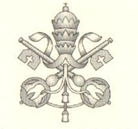 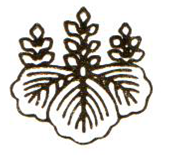 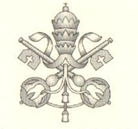 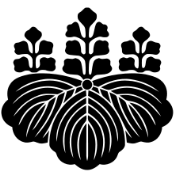 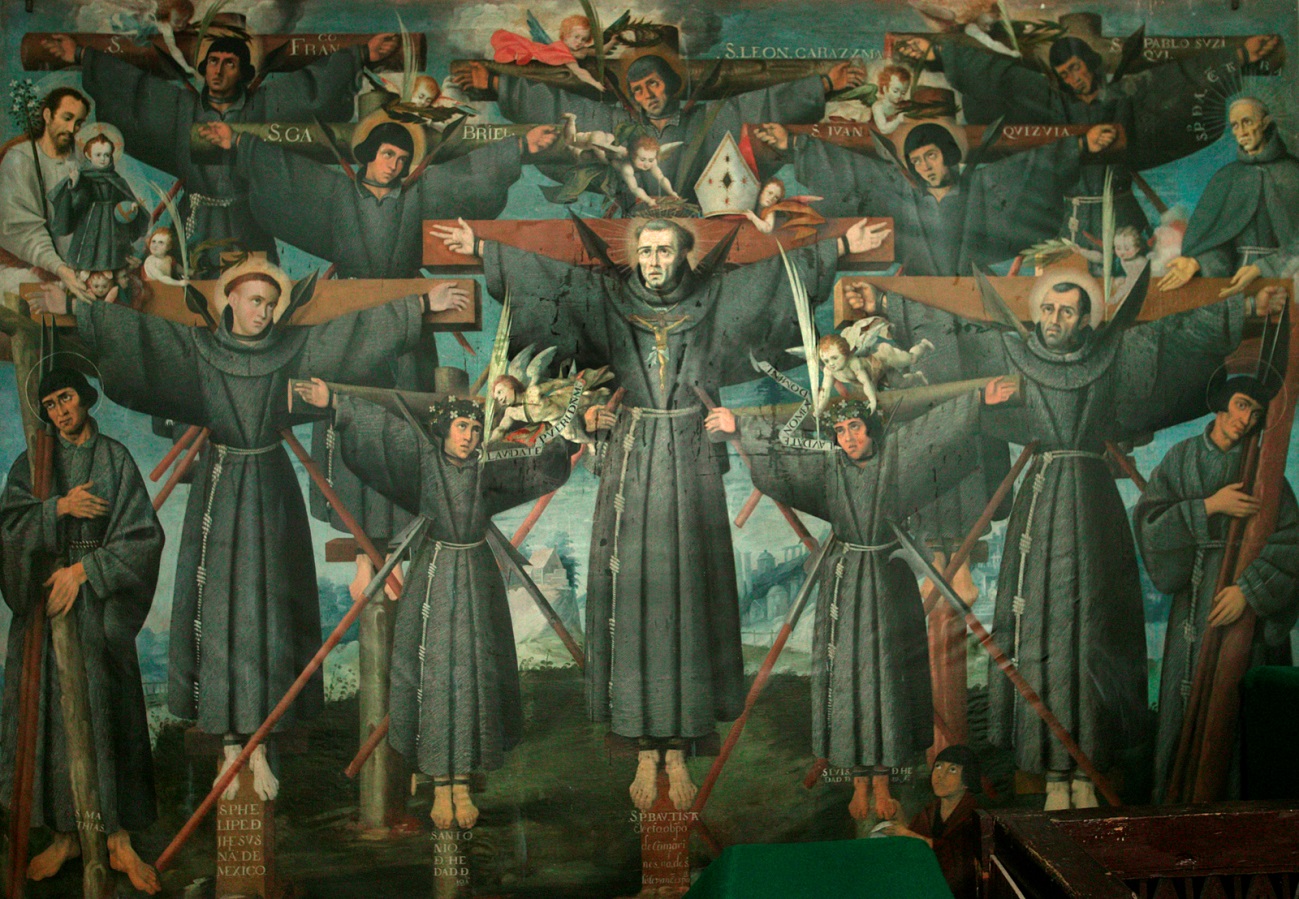 Martyrs of Nagasaki
The open way of Japanese culture
The open way of Japanese culture
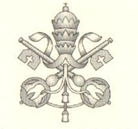 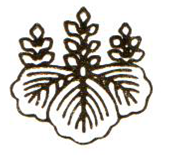 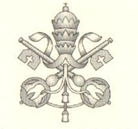 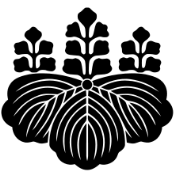 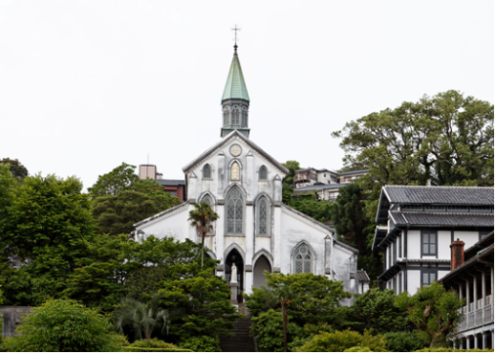 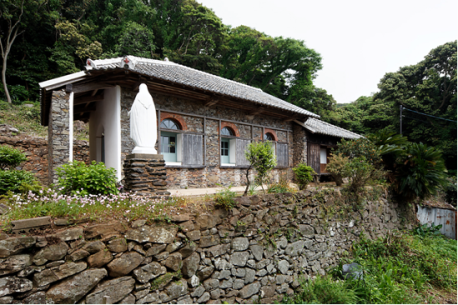 Churches in Nagasaki
to be classified -
Tangible Heritage
Oura Cathedral
Tabira Church
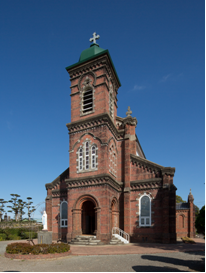 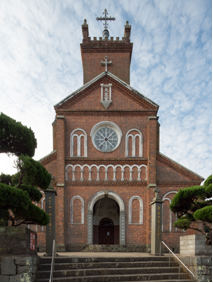 Ono Church
Former Gorin Church
The open way of Japanese culture
The open way of Japanese culture
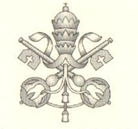 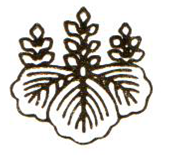 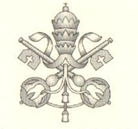 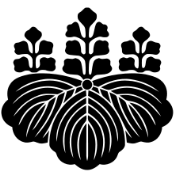 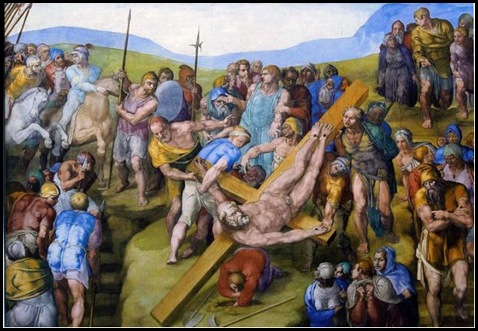 Saint Peter Martyr - Rome
The open way of Japanese culture
The open way of Japanese culture
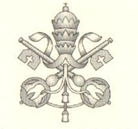 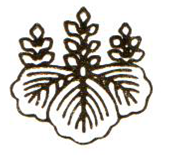 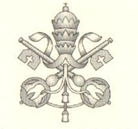 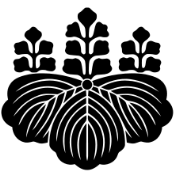 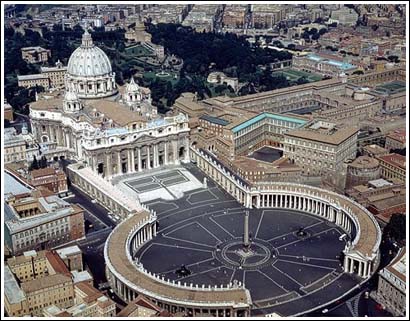 Vatican City – World Heritage